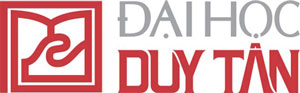 -KHOA DƯỢC-
HEN 
PHẾ QUẢN
Lớp: 	PTH 350 H
Nhóm: 15
SVTH: 	Nguyễn Văn Hưng
	Phan Duy Huy	
	Hoàng Hà My	
	Nguyễn Đỗ Quỳnh Như	
	Nguyễn Thị Thu Oanh
DUNG
NỘI
YẾU TỐ NGUY CƠ
ĐỊNH NGHĨA
CƠ CHẾ BỆNH SINH
ĐIỀU TRỊ
BIẾN CHỨNG VÀ DỰ PHÒNG
CHẨN ĐOÁN
PHÂN LOẠI
1. ĐỊNH NGHĨA:
Hen phế quản (Asthma):
viêm mạn tính đường thở
tham gia của nhiều tế bào và thành phần tế bào
tăng tính đáp ứng đường thở
tắc nghẽn, hạn chế luồng khí đường thở
khò khè, khó thở, nặng ngực và ho tái diễn nhiều lần, thường xảy ra ban đêm và sáng sớm
có thể hồi phục tự nhiên hoặc sau điều trị
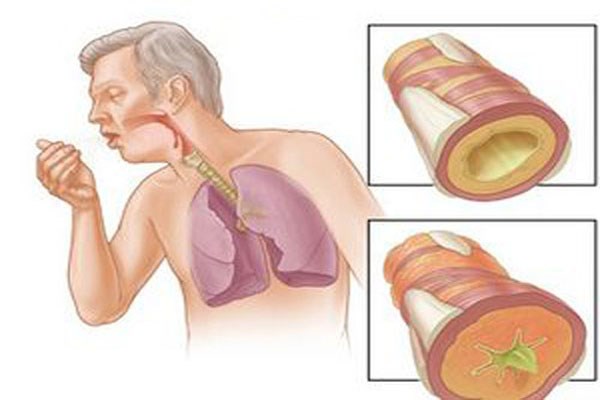 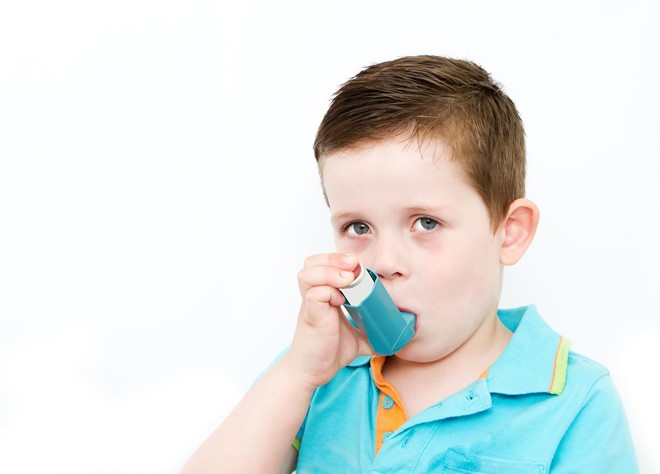 2. YẾU TỐ NGUY CƠ:
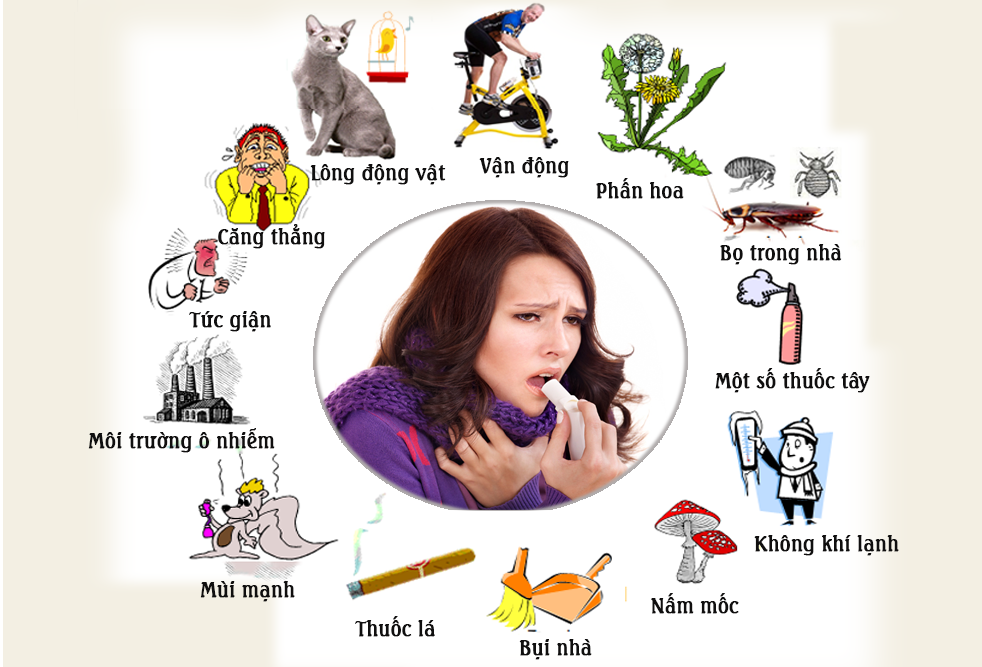 3. CƠ CHẾ BỆNH SINH: rất phức tạp
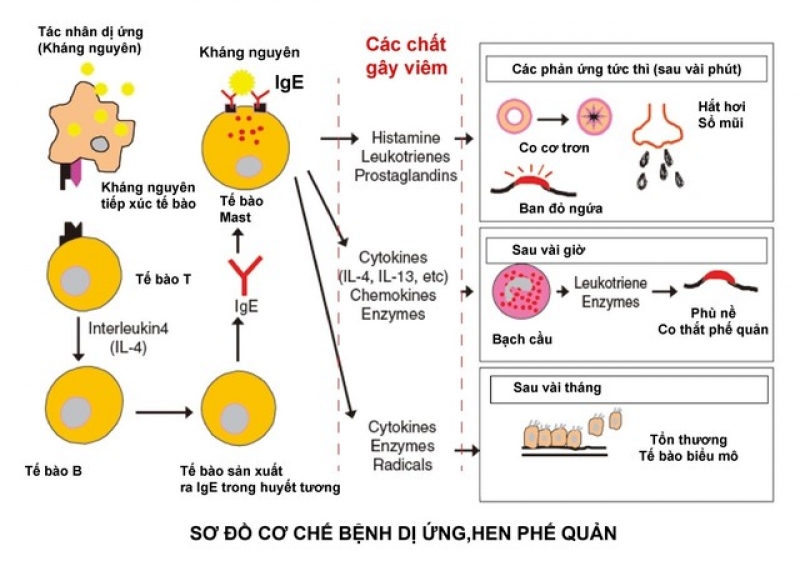 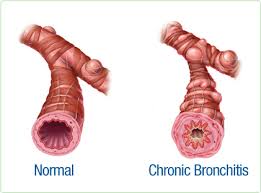 Ba quá trình bệnh lý trong hen
-Viêm phế quản mạn tính.
-Tăng đáp ứng đường thở.
-Co thắt cơ trơn phế quản.
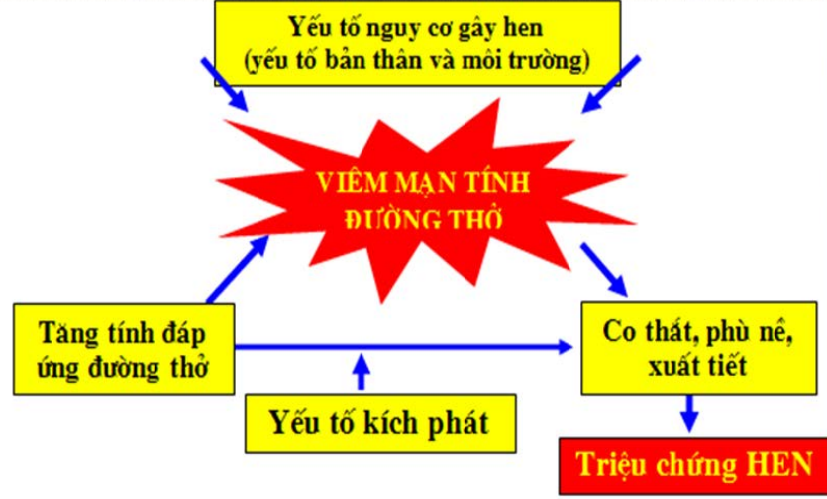 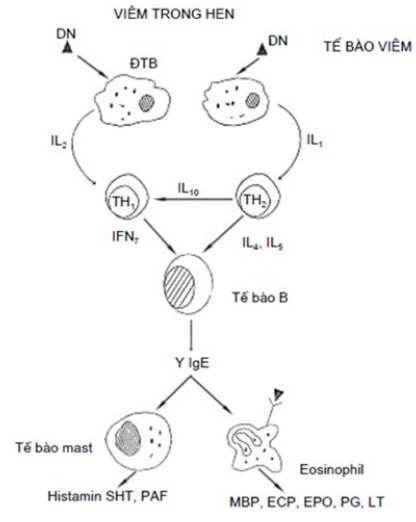 Nhiều yếu tố tham gia:
-Nhiều loại tế bào viêm(TB mast, eosinophil, ĐTB, TB biểu mô, nội mạc, TBlympho T và B)
-Nhóm chất trung gian hoá học (mediator)
-Các phân tử kết dính (Adhesion, molecules)
=> Cơ chế hen, thực chất là cơ chế viêm dị ứng trong bệnh sinh của hen.
4. CHẨN ĐOÁN:
tái lại, xuất hiện về đêm, liên quan thời tiết, tăng hoặc xuất hiện khi TX kích thích
Có 1 trong 4 triệu chứng:
Ho thường tăng về đêm.
Thở rít, khò khè tái phát.
Khó thở tái phát.
Cảm giác nặng ngực tái phát.
Khai thác tiền sử, bệnh sử, khám lâm sàng, thăm dò chức  năng hô hấp, X quang phổi và các xét nghiệm đặc hiệu khác.
Chẩn đoán phân biệt với: amidan quá phát trẻ em, các tắc nghẽn do u chèn ép khí quản, bệnh lý thanh quản...
Chẩn đoán nguyên nhân gây hen và các yếu tố kích phát cơn hen.
Chẩn đoán phân bậc hen
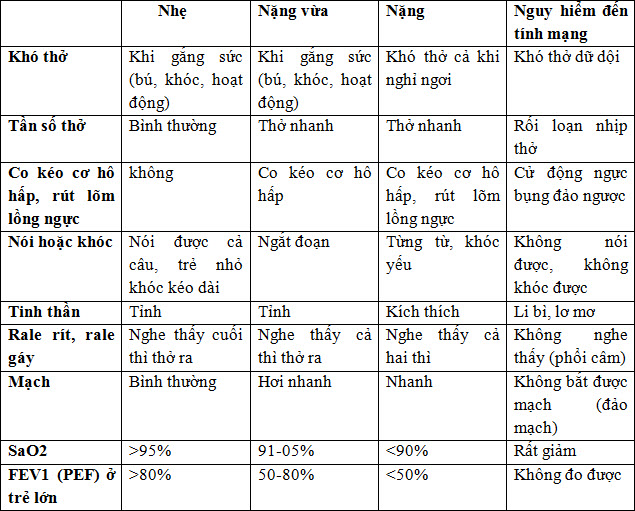 5. PHÂN LOẠI:
Theo nguyên nhân
Hen dị ứng
- Hen DƯ không nhiễm trùng do các dị nguyên
- Hen DƯ nhiễm trùng do các dị nguyên
Hen không dị ứng
Theo mức độ kiểm soát:
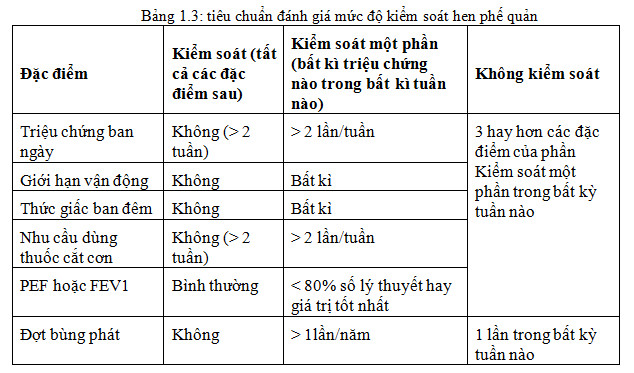 Phân loại hen theo bậc nặng nhẹ: nhẹ:
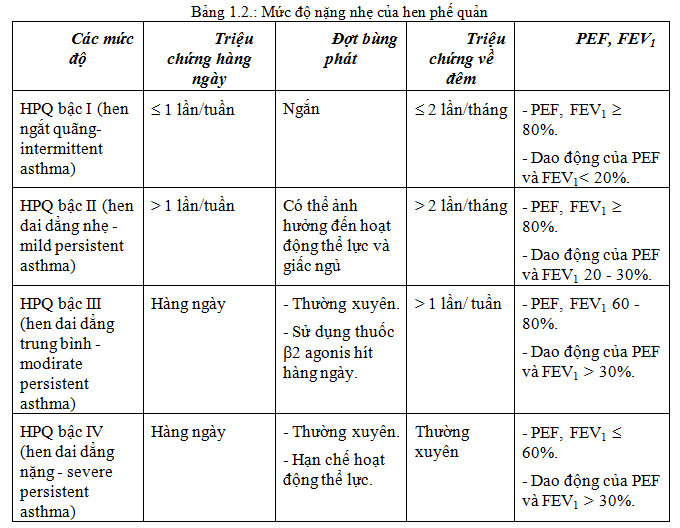 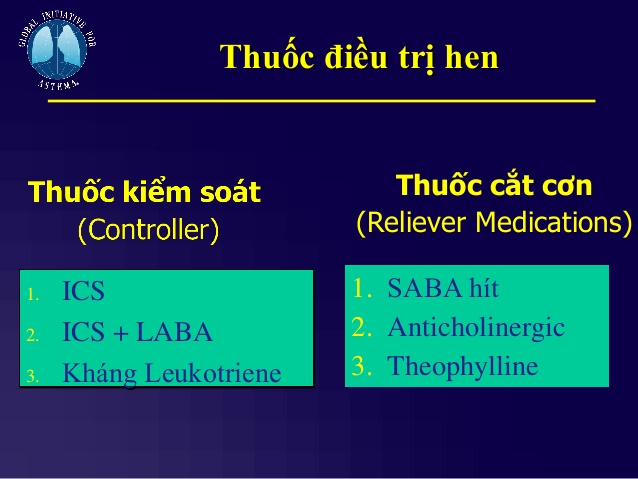 6. ĐIỀU TRỊ:
6.1 Nguyên tắc điều trị:
2 nguyên tắc chính: 
- Kháng  viêm
- Làm giãn phế quản
Điều trị:
- Cắt cơn hen cấp tính: SABA (tốt nhất), kháng cholinergic dạng khí dung, aminophylin tiêm truyền tĩnh mạch, corticoid (cấp cứu cơn hen cấp tính bệnh viện).
- Dự phòng: LABA, thuốc ổn định dưỡng bào, kháng leucotrien
- Duy trì trạng thái ổn định: ICS (tốt nhất), LABA dạng uống hoặc khí dung, theophylin uống
- Thuốc phối hợp: ICS + LABA (Kiểm soát cơn hen tốt)
6.2 Thuốc làm giãn phế quản và corticoid
6.2.1 Thuốc cắt cơn
Nhóm thuốc thuộc nhóm SABA: thường được sử sụng là salbutamol (albuterol), terbutalin, fenoterol,... ở dạng khí dung và dạng uống, nếu trẻ em <5 tuổi dùng dạng siro salbutamol.
Nhóm dẫn chất xathin: aminophylin dạng tiêm và uống
Corticoid: Hydrocorticoid, methylprednisolon, prednisolon, prednison, beclomethason, budesolid, fluticason,...
Thuốc kháng cholinergic: ipratropium, oxitropium, tiotropium
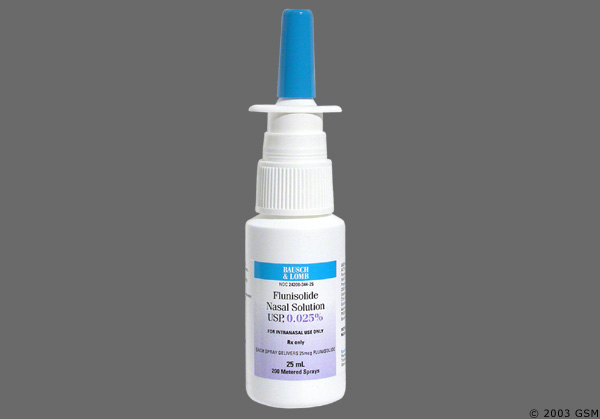 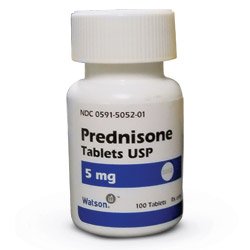 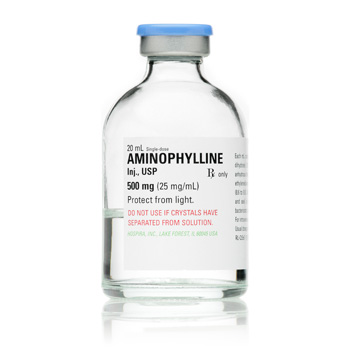 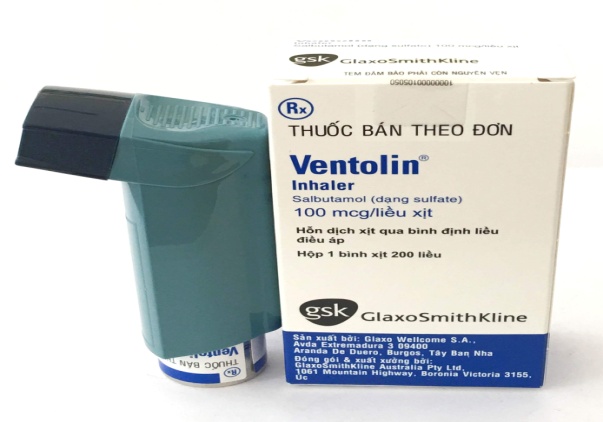 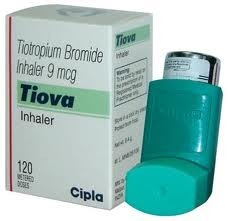 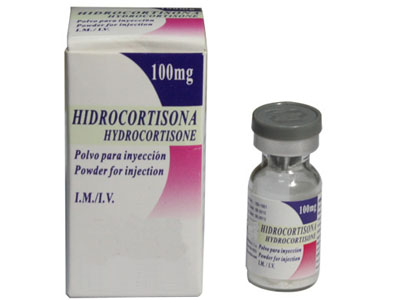 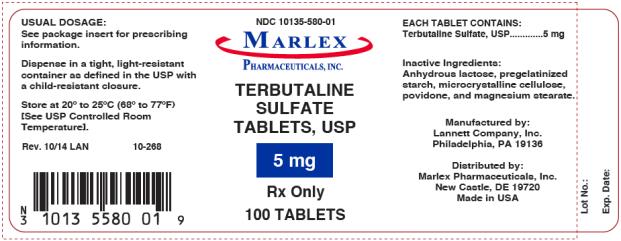 6.2.2 Thuốc dự phòng và duy trì cơn hen
Nhóm thuốc LABA: Salmeterol, formoterol, bambuterol -> dự phòng cơn hen về đêm.
Thuốc ổn định dưỡng bào: Cromolyn, Nedocromil 
Kháng leucotrien: Montelukast, Zafirlukast,...
Thuốc kháng IgE: Omalizumab
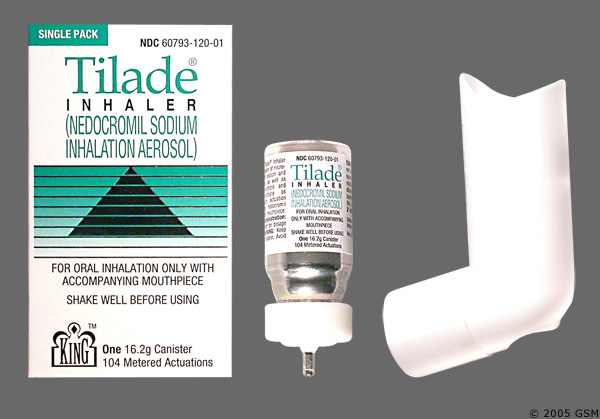 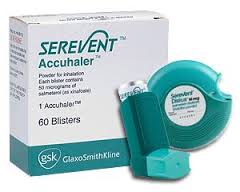 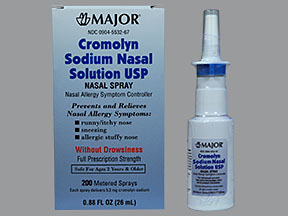 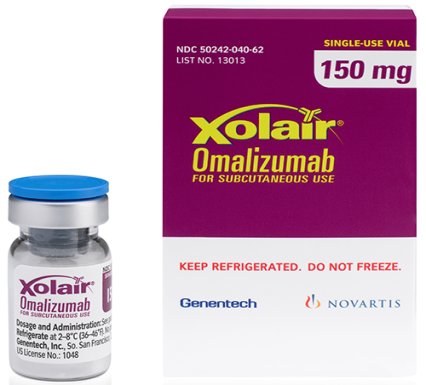 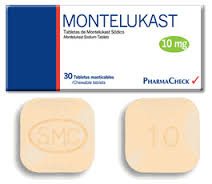 Hen chưa được kiểm soát trong vòng 1 tháng -> xem xét tăng liều điều trị
Hen đã được kiểm soát và duy trì trong 2-3 tháng -> có thể giảm liều 
Cần đánh giá mức độ cơn hen để được điều trị hợp lý.
7. BIẾN CHỨNG & DỰ PHÒNG TÁI PHÁT:
Biến chứng mạn tính:
Biến chứng cấp tính:
- Tràn khí màng phổi do vỡ phế nang
- Tràn khí trung thất và tràn khí dưới da
- Suy tim cấp hay hội chứng tim phổi cấp
- Tử vong
- Biến dạng lồng ngực
- Suy hô hấp mạn
- Tâm phế mạn
Dự phòng tái phát:
- Theo dõi bệnh nhân
- Dùng Seretide duy trì kiểm soát cơn hen phế quản
- Phòng tránh các yếu tố bất lợi của môi trường
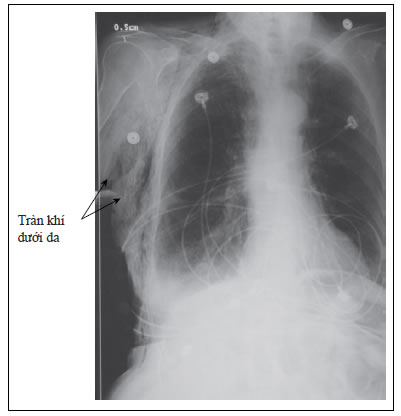 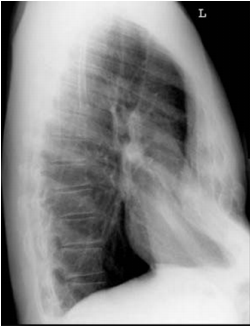 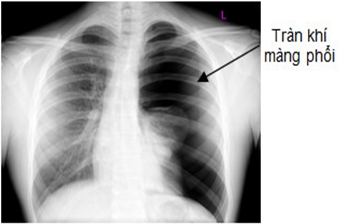 CÁM ƠN THẦY VÀ CÁC BẠN ĐÃ LẮNG NGHE BÀI THUYẾT TRÌNH CỦA NHÓM EM !!!